Chapter 17 – Essential Operations
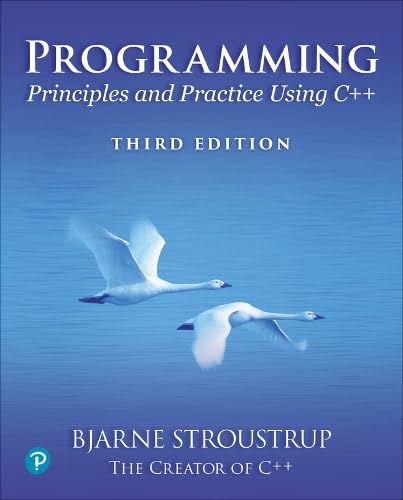 When someone says
I want a programming language in which
I need only say what I wish done,
give him a lollipop.
– Alan Perlis
Abstract
This chapter describes how vectors are copied and accessed through subscripting. To do that, we discuss copying in general and present the essential operations that must be considered for every type: construction, default construction, copy, move, and destruction.
Like many types, vector offers comparisons, so we show how to provide operations such as == and <. Finally, we grapple with the problems of changing the size of a vector: why and how?
Stroustrup/Programming/2024/Chapter17
2
Overview
Access to elements
List initialization
Copying and moving
Essential operations
Other useful operations
Changing size
Stroustrup/Programming/2024/Chapter17
3
Reminder
Why look at the vector implementation?
To see how the standard library vector works
To introduce basic concepts and language features
Free store (heap)
Copying
Dynamically growing data structures
Defining operators
To see how to directly deal with memory
To see the techniques and concepts you need to understand C
Including the dangerous ones
To demonstrate class design techniques
To see examples of “neat” code and good design
Stroustrup/Programming/2024/Chapter17
4
Vector
// a very simplified Vector of doubles (as far as we got in chapter 16):

class Vector {
	int sz;			// the size
	double* elem;		// pointer to elements
public:
	Vector(int s) :sz(s), elem(new double[s]) { }	// constructor; new allocates memory
	~Vector() { delete[ ] elem; }			// destructor; delete[] deallocates memory

	double get(int n) { return elem[n]; } 	// access: read
	void set(int n, double v) { elem[n]=v; }	// access: write
	int size() const { return sz; }		// the number of elements
};
Stroustrup/Programming/2024/Chapter17
5
Access to elements
This really is too ugly (and not idiomatic)
Vector v(3);
v.set(0,1);
v.set(1,2);
v.set(2,3);
int x = v.get(2);
We want
Vector v(3);
v[0] = 1;
v[1] = 2;
v[2] = 3
int x = v[2];
Stroustrup/Programming/2024/Chapter17
6
Access to elements
Define subscripting, operator[] (), for Vector
class Vector {
	int sz; 			// the size
	double* elem; 		// a pointer to the elements
public:
	// ...
	double& operator[](int n) { return elem[n]; } 			// return a reference
	const double& operator[](int n) const { return elem[n]; } 		// return a const& for a const
};

For the non-const operator[]() we must return a reference to allow use on the left-hand size of an assignment
	v[1] = v[2];	// means v1.operator[](1) = v.operator[](2);
Stroustrup/Programming/2024/Chapter17
7
List initialization
Initialization with a list is most useful
int arr[] = {0,1,2,3,4,5,6,7,8,9};		// OK
Vector<int> vec = {0,1,2,3,4,5,6,7,8,9};	// Not yet. How do we get it?
Define a list initializer constructor
a {}-list is presented to the code as an initializer_list
class Vector {
	int sz; 			// the size
	double* elem; 		// a pointer to the elements
public:
	Vector(initializer_list<double> lst) 		// initializer-list constructor	
		:sz{lst.end()−lst.begin()},		// number of elements on the list
		elem{new double[sz]} 			//uninitialized memory for elements
	{
		copy(lst.begin(),lst.end(),elem); 	// initialize using std::copy()
	}
	// …
}
Stroustrup/Programming/2024/Chapter17
8
A problem
Vector copy doesn’t work as we should expect
void f(int n)
{
	Vector v1(10);
	Vector v2 = v1; 	// what happens here?
				// what would we like to happen? That v2 becomes a copy of v
	v1[2] = 2.2;
	v2[2] = 3.3;		
	if (v1[2]==v2[2])
		error(“very odd”);	// that’s what we get from our still incomplete Vector
}

The standard vector has v1[2]!=v2[2]
but our still-too-simple Vector does not
Stroustrup/Programming/2024/Chapter17
9
Naïve copy initialization (the default)
void f(int n)
{
	Vector v1(3);
	Vector v2 = v1; 	// initialization:
				// by default, a copy of a class copies its members
				// so sz and elem are copied, but not the elements
}
3
v1:
3
v2:
Disaster when we leave f()! 
v1’s elements are deleted twice (by Vector’s destructor)
Stroustrup/Programming/2024/Chapter17
10
Naïve copy assignment (the default)
void f(int n)
{
	Vector v1(n);
	Vector v2(4);
	v2 = v1;	// assignment :
			// by default, a copy of a class copies its members
			// so sz and elem are copied, but not the elements
}
3
v1:
2nd
1st
4 3
v2:
Disaster when we leave f()!
v1’s elements are deleted twice (by Vector’s destructor)
memory leak: v2’s elements are not deleted
Stroustrup/Programming/2024/Chapter17
11
Copy constructor (initialization)
class Vector {
	int sz;
	double* elem;
public:
	Vector(const Vector&) ;	// copy constructor: defines copy 
	// …
};

Vector::Vector(const Vector& a) 	// allocate space for elements, then initialize them (by copying)
	:sz(a.sz),  elem(new double[a.sz])
{
	for (int i = 0; i<sz; ++i)
		elem[i] = a.elem[i];
}
Stroustrup/Programming/2024/Chapter17
12
Copy with copy constructor
void f(int n)
{
	Vector v1(n);
	Vector v2 = v1;		// copy using the copy constructor
				// the for loop copies each value from v1 into v2
}
3
v1:
3
v2:
The copy of a Vector is an independent object
Vector’s destructor correctly deletes all elements (once only)
Stroustrup/Programming/2024/Chapter17
13
Copy assignment
class Vector {
	int sz;
	double* elem;
public:
	Vector& operator=(const Vector& a);	// copy assignment: define copy (below)	        // …
};

void f(Vector& v1)
{
	Vector v2 = {1, 2, 3, 4 };
	v2 = v1;		
}
3
8
4
2
v1:
1st
4  3
1
2
3
4
v2:
2nd
8
4
2
Similarly, Vector’s operator = must copy elements
And remember to delete the old elements
Stroustrup/Programming/2024/Chapter17
14
Copy assignment
Allocate space for copies of elements, copy, then deallocate the old elements

Vector& Vector::operator=(const Vector& a) // make this Vector a copy of a
{
	double* p = new double[a.sz];	// allocate new space
	copy(a.elem,a.elem+a.sz,p); 	// copy elements [0:sz) from a.elem into p
	delete[] elem; 			// deallocate old space
	elem = p; 			// now we can reset elem and sz
	sz = a.sz;
	return *this; 			// return a self-reference (see §15.8)
}

No leaks
Stroustrup/Programming/2024/Chapter17
15
move
Consider
Vector fill(istream& is)
{
     Vector res;
     for (double x; is>>x; )
		res.push_back(x);
     return res;	// returning a copy of res could be expensive
			// returning a copy of res would be silly!
}
 
void use()
{
     Vector vec = fill(cin);
     // … use vec …
}
But that’s what we’d like to write
It’s the simplest and clearest way to express the this task
Stroustrup/Programming
16
What we want: Move
Before return res; in fill()



After return res; (after vector vec = fill(cin); )





Functions filling containers are very common and important
We need a general solution
uninitialized
vec:
3
res:
3
vec:
0
nullptr
res:
Stroustrup/Programming
17
Move Constructor and assignment
Define move operations to “steal” representation

class Vector {
      int sz;
      double* elem;
public:
     Vector(vector&& arg);                      	  // move constructor: “steal” arg’s elements

     Vector& operator=(Vector&& arg);  // move assignment: destroy target and “steal” arg’s elements
     // . . . 
};
&& indicates “move”
Stroustrup/Programming
18
Move implementation
vector::vector(vector&& arg)	// move constructor
   :sz{arg.sz}, elem{arg.elem}	// copy a’s elem and sz
{
   arg.sz = 0;               	// make arg the empty vector
   arg.elem = nullptr;
}
Stroustrup/Programming
19
Move implementation
Vector& Vector::operator=(Vector&& arg)	// move assignment
{
    if (this!=&arg)	{	// protect against self reference (e.g., v=v)
	delete[] elem;		// deallocate old space
     	elem = arg.elem; 	// copy arg’s elem and sz
     	sz = a.sz;
     	a.elem = nullptr;	// make arg the empty vector
     	a.sz = 0;
    } 
    return *this;       		// return a self-reference (see §15.8)
}
Stroustrup/Programming
20
We can cheaply return potentially millions of doubles
Vector fill(istream& is)
{
     Vector res;
     for (double x; is>>x; )
		res.push_back(x);
     return res;	// move elements, don’t copy elements
}
 
void use()
{
     Vector vec = fill(cin);
     // … use vec …
}
Code generation alternatives:
Copy elision: In many cases, the compiler can figure out what we are doing and build res right in vec (cost: no cost of copying or moving)
Return by moving: Use Vector’s move constructor (Cost: two word assignments)
Stroustrup/Programming
21
Essential operations
For every class, consider if you need
Constructors from one or more arguments
Default constructor (§17.5)
Copy constructor (copy object of same type; §17.4.1)
Copy assignment (copy object of same type; §17.4.2)
Move constructor (move object of same type; §17.4.4)
Move assignment (move object of same type; §17.4.4)
Destructor (§15.5)
Rule of zero: If you don’t need to, don’t define any essential operation.
Rule of all: if you need to define any essential operation, define them all.
Stroustrup/Programming
22
Essential operations
If it can, the compiler generates constructors, assignments, and destructor for a class
It can if all members have those operators

struct Club {
	string name;
	vector<Member> members;
};

Club c1;		// default constructor: c1{string{},vector<Member>{}};
Club c2 {″AGF″};	// memberwise construction: c2 {string{″AGF″},vector<Member>{}};
Club c3 {″FCB″, Member{a,b,c}, Member{d,e,f}};   // c3 {″FCB″, Member{a,b,c}, Member{d,e,f}}; 
c1 = c3;		// copy

Club has a memberwise constructor, a destructor, copy and move constructors, and copy and move assignments. All computer generated when needed.
Stroustrup/Programming/2024/Chapter17
23
Other useful operations
Comparison operators, such as == and < (§17.6.1)
bool operator==(const Vector& v1, const Vector& v2)
{
	if (v1.size()!=v2.size())
		return false;
	for (int i = 0; i<v1.size(); ++i)
		if (v1[i]!=v2[i))
			return false;
	return true;
}
initializer_list construction and assignment (§17.3)
Iteration support functions, such as begin() and end(), as required for range-for
double* Vector::begin() const { return elem; }
double* Vector::end() const { return elem+sz; }
swap() (§7.4.5, §18.4.3))
Stroustrup/Programming/2024/Chapter17
24
Other useful operations
Define operators only with conventional semantics
Or confusion and chaos can erupt
For Vector, define
==, !=, <, <=, >, and >=
Other operators that you can define for your own types include
() application/call
, comma
<< and >>
& bitwise and, | bitwise or, ˆ bitwise exclusive or, and ˜ bitwise complement
&& logical and, and || logical or
Stroustrup/Programming/2024/Chapter17
25
Changing size
We would like to be able to change the size of a Vector; why?
Well, the standard-library vector does, but why?
If we have a fixed number of elements
We must make sure we don’t add too many elements
If we want more space, we must decide how much, define a new Vector, copy the elements, delete the old  Vector, and make sure we use the new Vector and not the old one.
To avoid changing the size often (or at all), we often allocate more space than we will ever need
And this kind of code is most useful (and common)
Vector v;
for (int x; cin>>x; )
v.push_back(x);
Stroustrup/Programming/2024/Chapter17
26
Changing size
For example, we’d like this to work (efficiently):
Vector v;
for (int x; cin>>x; )
v.push_back(x);
We change the representation of Vector to keep track of some free space
Like vector does
0
sz-1
Elements
Unused space
sz:
elem:
space:
Stroustrup/Programming/2024/Chapter17
27
Changing size
When first created, there is no free/unused space
Vector v1(n);







An empty Vector
Vector v2;
0
sz-1
Elements
sz:
elem:
space:
0
sz:
0
28
elem:
space:
0
Stroustrup/Programming/2024/Chapter17
Changing size
One way to represent such a Vector
class Vector {
public:
	Vector() :sz{0}, elem{nullptr}, space{0} {}
	// ...
private:
	int sz; 		// number of elements
	double* elem; // address of first element
	int space; 	// number of elements plus ‘‘free space’’/‘‘slots’’ for new elements
};
The empty Vector becomes {0,nullptr,0}
Stroustrup/Programming/2024/Chapter17
29
reserve()
The key operation for relocating elements into a new and larger space

Vector v = {1,2,3};






v.reserve(6);
Elements
0
sz:
3
elem:
3
1
2
space:
3
Elements
0
Unused space
sz:
3
elem:
3
1
2
space:
6
Stroustrup/Programming/2024/Chapter18
30
reserve()
The key operation for relocating elements into a new and larger space

void Vector::reserve(int newalloc)
	// relocate existing elements into space with room for newalloc elements
{
	if (newalloc<=space) 			// never decrease allocation
		return;
	double* p = new double[newalloc]; 	// allocate new space
	for (int i=0; i<sz; ++i) 			// copy old elements
		p[i] = elem[i];
	delete[] elem; 				// deallocate old space
	elem = p;
	space = newalloc;
}
Stroustrup/Programming/2024/Chapter18
31
resize()
All the hard work is done in reserve()

void Vector::resize(int newsiz e)
	// make the vector have newsize elements
	// initialize each new element with the default value 0.0
{
	reserve(newsize);
	for (int i=sz; i<newsize; ++i) 	// initialize new elements
		elem[i] = 0;
	sz = newsize;
}
Stroustrup/Programming/2024/Chapter18
32
push_back()
Given reserve(), push_back() is very simple

void Vector::push_back(double d)
	// increase vector size by one; initialize the new element with d
{
	if (space==0) 			// star t with space for 8 elements
		reserve(8);
	else if (sz==space)
		reserve(2*space); 	// get more space
	elem[sz] = d; 			// add d at end
	++sz; 				// increase the size (sz is the number of elements)
}
Stroustrup/Programming/2024/Chapter18
33
Assignment
Assignment can also change the size of a Vector
Vector& Vector::operator=(const Vector& a)
	// like the copy constructor, but we must deal with old elements
	// don’t copy the free/unused space
{
	double* p = new double[a.sz];		// allocate new space
	for (int i = 0; i<a.sz; ++i) 			// copy elements
		p[i] = a.elem[i];
	delete[] elem; 				// deallocate old space
	space = sz = a.sz; 			// set new size
	elem = p; 				// set new elements
	return *this; 				// return self-reference
}
Stroustrup/Programming/2024/Chapter17
34
Next lecture
The next lecture completes the design and implementation of the most common and most useful STL container: vector.
We show how to specify containers where the element type is a parameter and how to deal with range errors. 
The techniques rely on templates and exceptions, so we show how to define templates and give the basic techniques for resource management that are the keys to good use of exceptions.
We discuss the general resource-management technique called ‘‘Resource Acquisition Is Initialization’’ (RAII), and the standard-library resource-management pointers unique_ptr and shared_ptr.
Stroustrup/Programming/2024/Chapter17
35